Selection and Prioritization of Chemicals for WA’s Children’s Safe Product Act (CSPA)
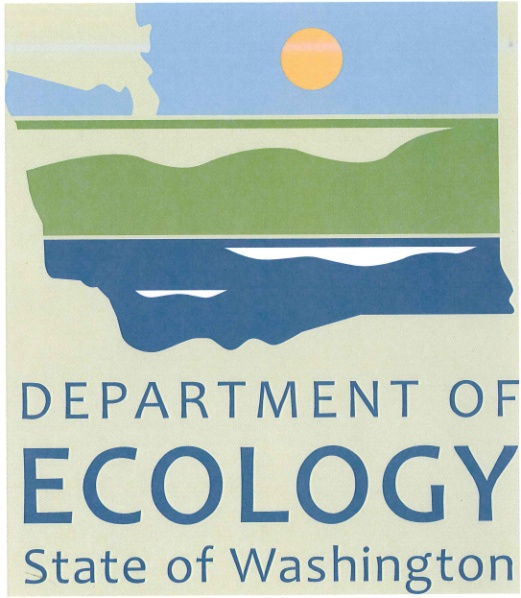 Alex Stone, Sc. D.
Safer Chemical Alternative Chemist
WA Dept. of Ecology


Exposure Science Community of Practice Teleconference
May 11, 2010
1
Background
Massive recall of toys in 2007 for high lead levels
One child died from swallowing lead charm
Concerns for many other children from similar exposures

Children’s Safe Product Act Passed in WA in April 2008 followed by similar legislation in ME, CT, etc.
Restricted lead, cadmium and 6 phthalates in children’s products
Required Ecology to establish a list of chemicals of high concern to children (CHCCs)
Any product manufactured or sold in WA containing any CHCC above established limit must be reported to Ecology
2
Background (cont.)
Federal Consumer Product Safety Improvement Act passed in August 2008
Preempted state legislation
Established less restrictive limits for lead and phthalates

Ecology determined CSPA reporting requirements not preempted by federal legislation

Continued with process for identifying CHCCs
3
CSPA Implementation
Three Phases
Identification of Chemicals of High Concern to Children (CHCCs)
Prioritization of CHCCs
Final review and determination of CHCCs to be placed into regulation
4
Phase 1
Identify High Priority Chemicals (HPC)
Identify Chemicals in Potential Exposure Sources
Identify Chemicals of High Concern to Children (CHCCs), i. e. chemicals that are:
An HPC and
Found in at least one of the potential exposure pathways
‘High Priority Chemicals’ (HPCs):  (From legislation)

Section 2: Definitions
‘High priority chemical’ as identified by:
State agency
Federal agency
Accredited research university
Other scientific evidence deemed authoritative by Ecology

One or more of the following criteria:
Developmental toxin
Cause:
Cancer
Genetic damage
Reproductive harm
Endocrine disruptor
Damage:
Nervous system
Immune system
Organs
Other systemic toxicity
PBT
vPvB (very persistent & very bioaccumulative)
HPCs
6
HPC Sources:
7
8
HPC Sources: (cont.)
Coordinated with other states like ME although differences exist between state approaches
WA included chemicals ‘suspected’ or ‘possible’ for some toxicity criteria
Did not want these chemicals selected as potential safer alternatives

Differentiated between sources
Potential ‘emerging chemicals’ for which the science is not as developed or easily ascertained (in green)
‘Emerging chemicals’ removed from prioritization process

Sources as of October 2008-recent changes not reflected
9
Identify chemicals of high concern to children (CHCCs): (From legislation)

Section 4: 
Identifying high priority CHCCs after considering a child’s or developing fetus’s potential for exposure to each chemical.

One or more of the following criteria:
    Chemicals found in biomonitoring studies:
Humans
Umbilical cord blood
Breast milk
Urine
Other bodily tissues or fluids
Chemicals found in:
Household dust
Indoor air
Drinking water
Elsewhere in the home
Added or present in consumer product used or present in the home
Exposure
10
Exposure Selection Criteria

Generated data in Four Biomonitoring & potential exposure areas
Biomonitoring
NHANES & Danish Birth Cohort
Journal Articles
Indoor Air & Dust
CA Air Resources Board
Journal Articles
Drinking Water
EPA drinking water standards
Journal Articles
Consumer Products
Primarily Danish and Dutch consumer product studies
Separated chemicals found in children’s products from those found in general consumer products
11
Exposure Selection Criteria (cont.)

Supplemented with scientific, peer-reviewed journals
Environmental Health Perspectives
Environmental Science & Technology
Society of Toxicology
Others as appropriate

Journals:
Environmental Science and Technology: 	http://pubs.acs.org/search/advanced
Environmental Health Perspectives: 	http://www.ehponline.org/
Toxicological Sciences: 			http://toxsci.oxfordjournals.org/search.dtl
Indoor Air & Dust
  Indoor Air		Dust
  House		Home
  Indoor

Drinking water:
  Drinking water	Public water
  Water supply	Water

Products:
  Consumer products	Toys
  Product		Products
Biomonitoring:
  Adipose		Biomonitoring
  Blood		Blood level
  Breast milk	Cord blood
  Cord serum	Placenta
  Human		Human Exposure
  Infant 		Infant Exposure
  Tissue		Maternal blood
  Urine		Exposure

General:
  Children		Child
12
Exposure Selection Criteria (cont.)

Papers only from recent years
Concerns about methodologies used in older papers

Methodologies standardized over recent years

Data omitted:
Non-scientific sources (NGO, business, etc.)

Scientific studies done in  third world or developing
Exception: Inuits and other aboriginal people, ‘canaries in the coal mine’

Limited papers on specific chemicals once presence established
Don’t need hundreds of papers on PCBs, PBDEs, chlorinated pesticides, etc.
If covered in primary sources, not added to work
Consider adding additional papers but low priority
13
Exposure Chemical Results
14
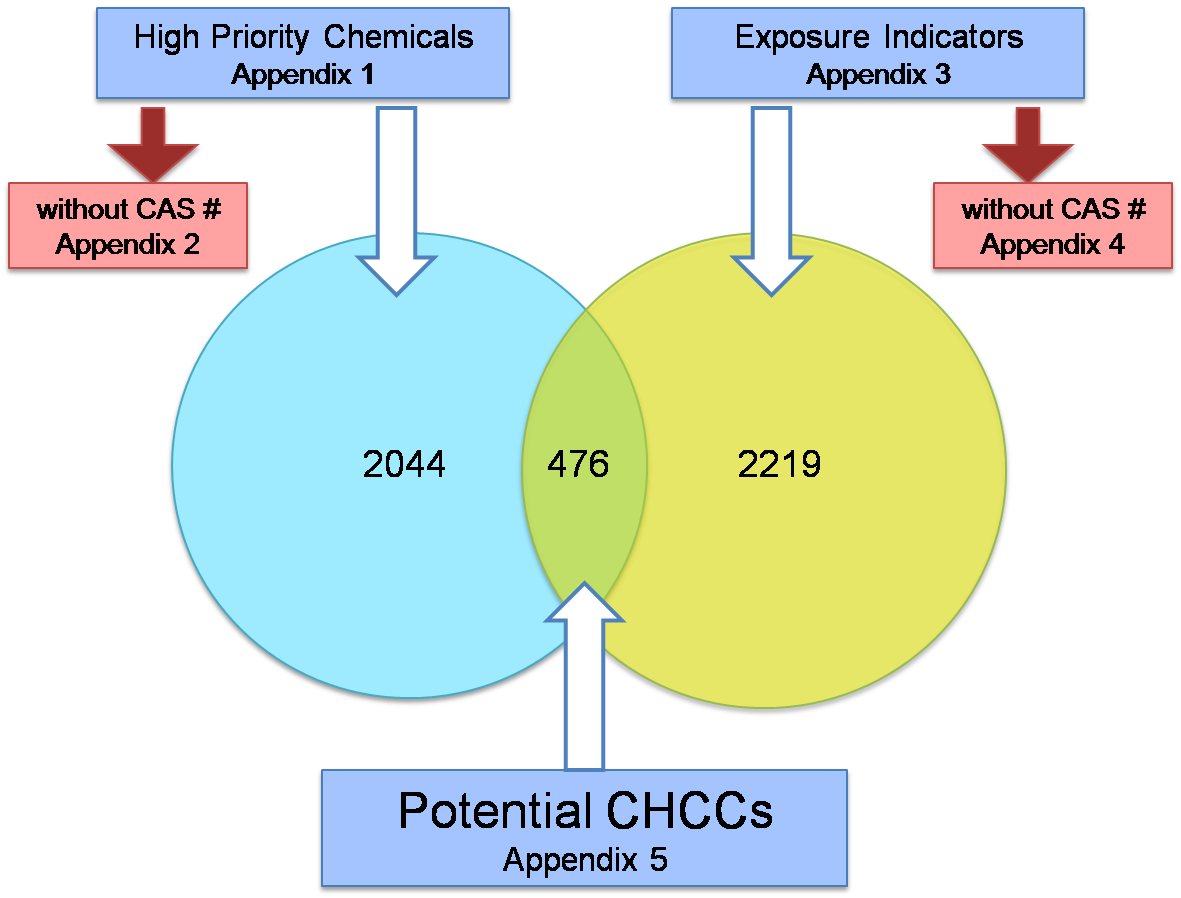 15
Phase 2
Governor’s veto message directed Ecology to place greater emphasis upon chemicals found in children’s products

Prioritized products based upon 3 toxicity criteria of most importance to children and presence in children’s products

Used a ‘weight-of-evidence’ approach
16
Phase 2 (cont.)
Chemicals removed before further prioritization:
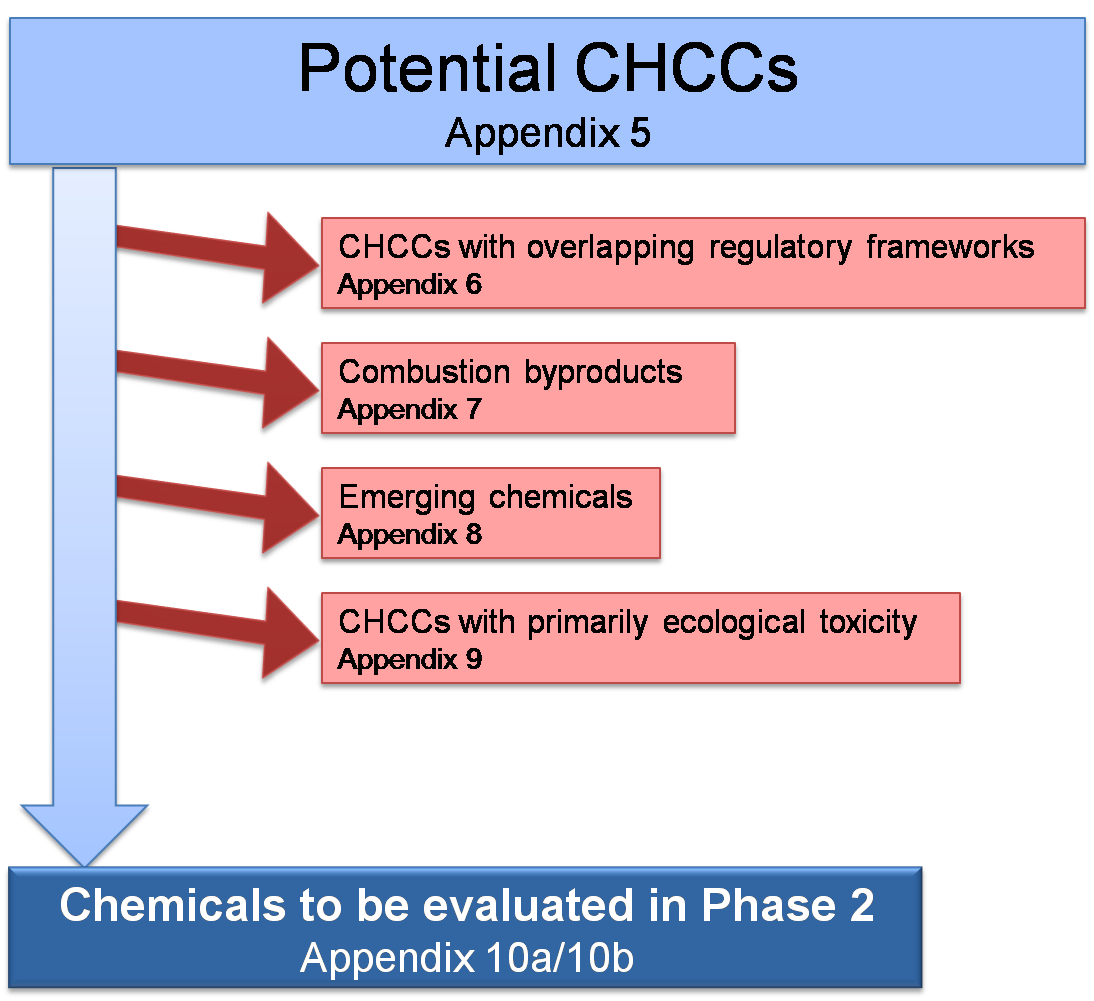 476
178
17
Phase 2 (cont.)
Toxicity criteria




























Process created by Catherine Karr, MD, PhD, Dept. of Pediatrics and Dept. Environmental & Occupational Health Sciences, University of Washington
18
Phase 2 (cont.)
19
Phase 2 (cont.)
Exposure
Criteria









Process created by Catherine Karr, MD, PhD, Dept. of Pediatrics and Dept. Environmental & Occupational Health Sciences, University of Washington
20
Phase 2 (cont.)
21
Phase 2 (cont.)
Segregated 178 potential CHCCs into the following ‘bins’ 






Reduced 178 potential CHCCs to 65
22
23
Phase 3
Final review of 65 CHCCs to determine those placed into regulation

Four components part of final determination:
Final toxicity and exposure review
Determination of a reasonable analytical method
Determination of a reporting level
Overall policy review

In the meantime conducting Pilot Rule
24
Pilot Rule
Create draft rule
Work with regulated community and interested parties to evaluate effectiveness of proposed rule
Based upon input, propose final rule which will contain final list of CHCCs
Undergo formal public comment process
Once finalized, any product sold or manufactured in WA must report to Ecology presence of chemical in product and certain additional information
25
Links
Children Safe Product Act & Pilot Rule Process:
http://www.ecy.wa.gov/programs/swfa/rules/ruleChildSafePilot.html

Phase 1 process, Stone and Delistraty, 2009, ‘Sources of toxicity and exposure information for identifying chemicals of high concern to children’:
http://www.sciencedirect.com/science?_ob=ArticleURL&_udi=B6V9G-4Y5H5XP-1&_user=10&_rdoc=1&_fmt=&_orig=search&_sort=d&_docanchor=&view=c&_acct=C000050221&_version=1&_urlVersion=0&_userid=10&md5=6cbd6a426cb849743c8d27f7da883874
26
Contacts
Alex Stone
Safer Chemical Alternative Chemist
Washington State Dept. of Ecology
alex.stone@ecy.wa.gov
Phone: (360) 407-6758
27